Муниципальное автономное дошкольное образовательное учреждение детский сад «Рябинушка»п.СеленгинскПрезентация педагогического опыта «Инновационные здоровьесберегающие технологии»
Ипатова Галина Анатольевна
2023год
«Пластик-шоу»
Танцевально – игровая
гимнастика для детей.
Оздоровительно – развивающая программа «Пластик-шоу» по танцевально-акробатической гимнастике направлена на всестороннее, гармоничное развитие детей дошкольного возраста и рассчитана на три года обучения – от пяти до семи лет
    Содержание программы взаимосвязано с программами по физическому и музыкальному воспитанию в дошкольном учреждении.
    В программе представлены различные разделы, но основными являются танцевально-акробатическая гимнастика, нетрадиционные виды упражнений и креативная гимнастика.
Актуальность

В современном обществе особое место отводится охране и укреплению физического и психического здоровья граждан, в том числе их эмоционального благополучия. Здоровье, как функция успешной жизни, здоровый образ жизни в наше время становятся необходимым условием культурного развития человека. 
 Поэтому, важно начинать формировать привычку к здоровому образу с первых лет его жизни.
Значения акробатики
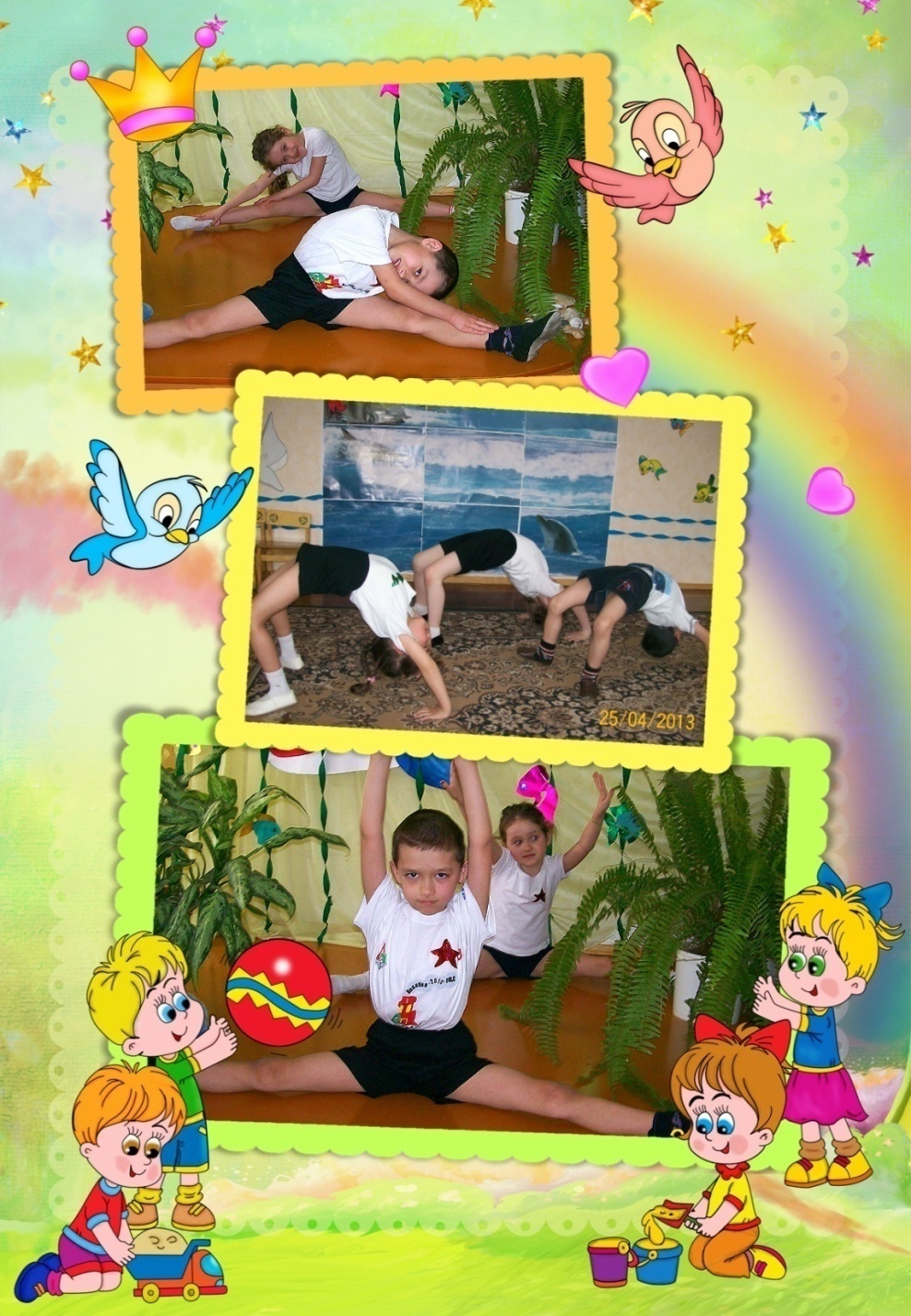 “До тех пор, пока позвоночник гибкий – человек молод, но как  только  исчезнет гибкость – человек стареет” 
(Индийские йоги)
Эффективность игровой акробатики
вовлекает в работу все мышцы и суставы организма и успешно развивает их, 
гарантирует детям правильное развитие систем организма,
является отличной профилактикой сколиоза и плоскостопия,
прививает коммуникативные навыки, 
формирует привычку здорового образа жизни.
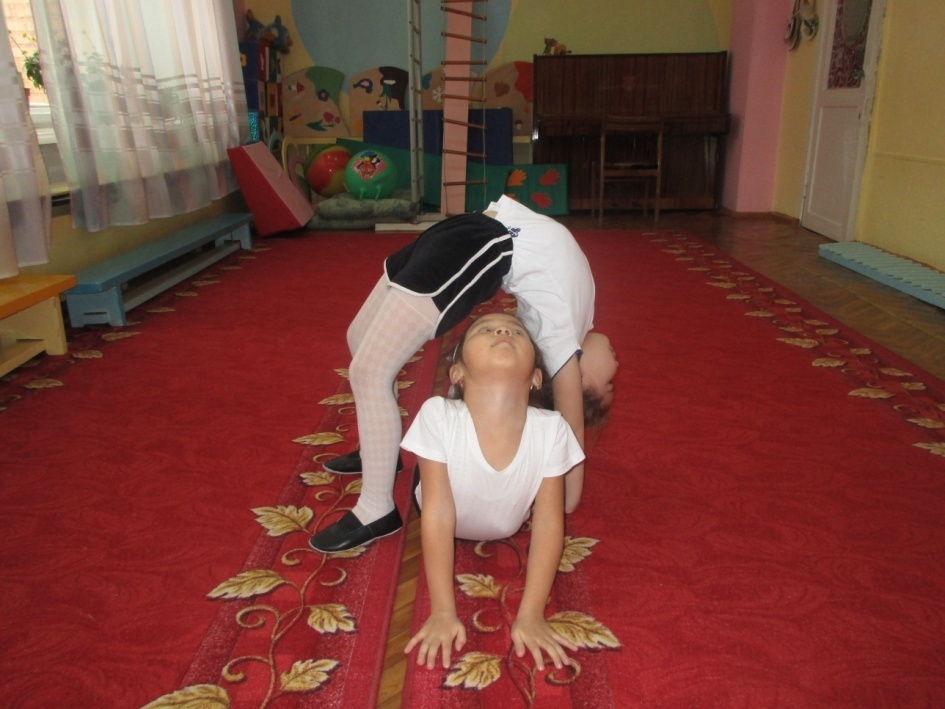 Игра – ведущий вид деятельности дошкольника
Упражнения  носят имитационный характер и выполняются по ходу сюжетно-ролевой игры, состоящей из взаимосвязанных игровых ситуаций, заданий, упражнений, подобранных таким образом, чтобы содействовать решению оздоровительных и развивающих задач.
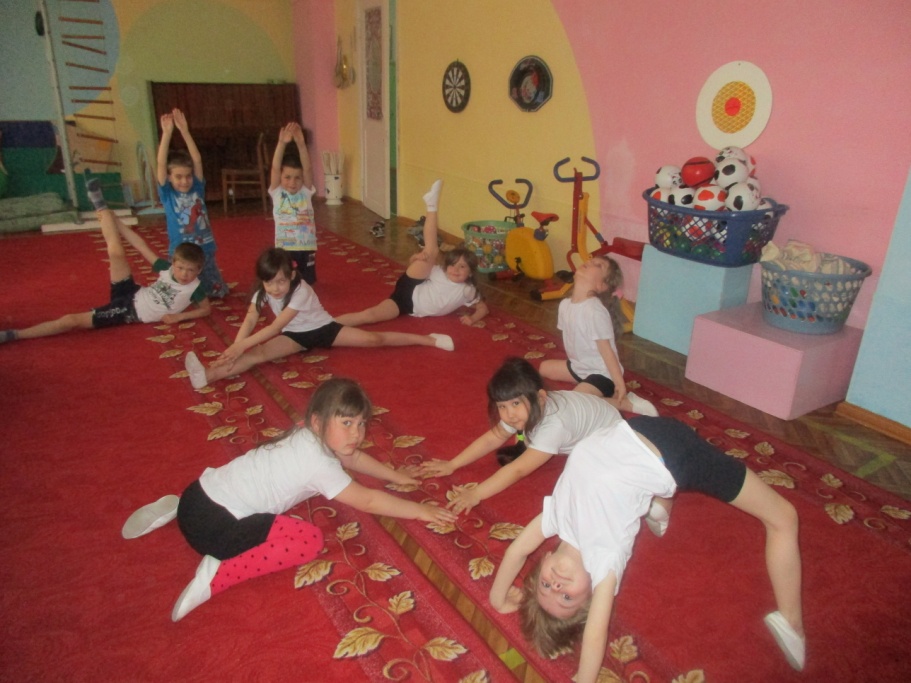 Цель:
содействие всестороннему развитию личности дошкольника средствами танцевально-игровой гимнастики.
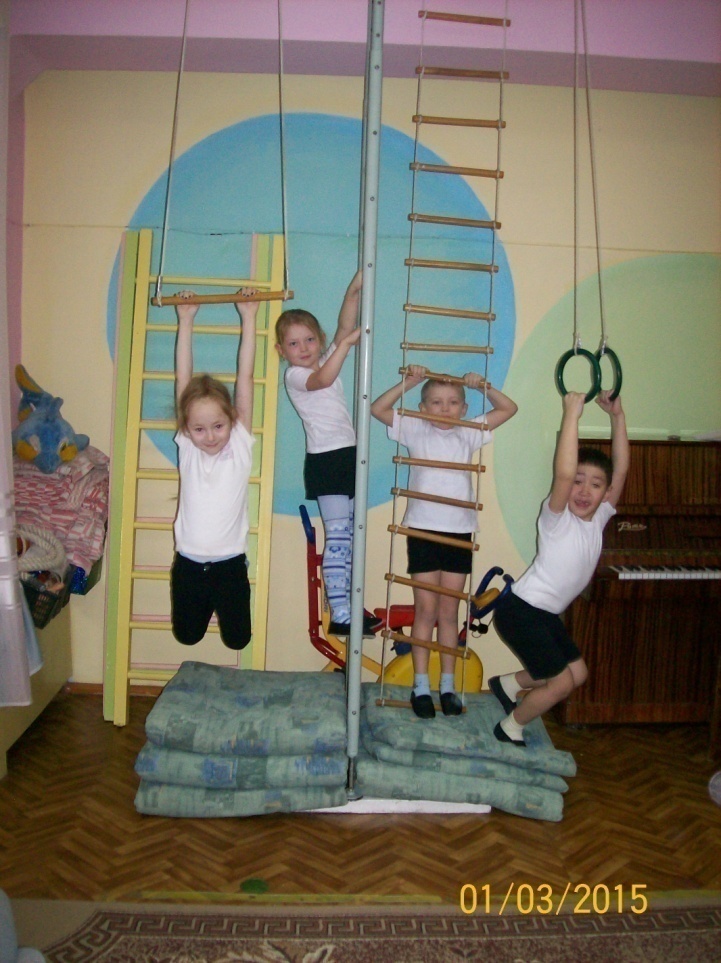 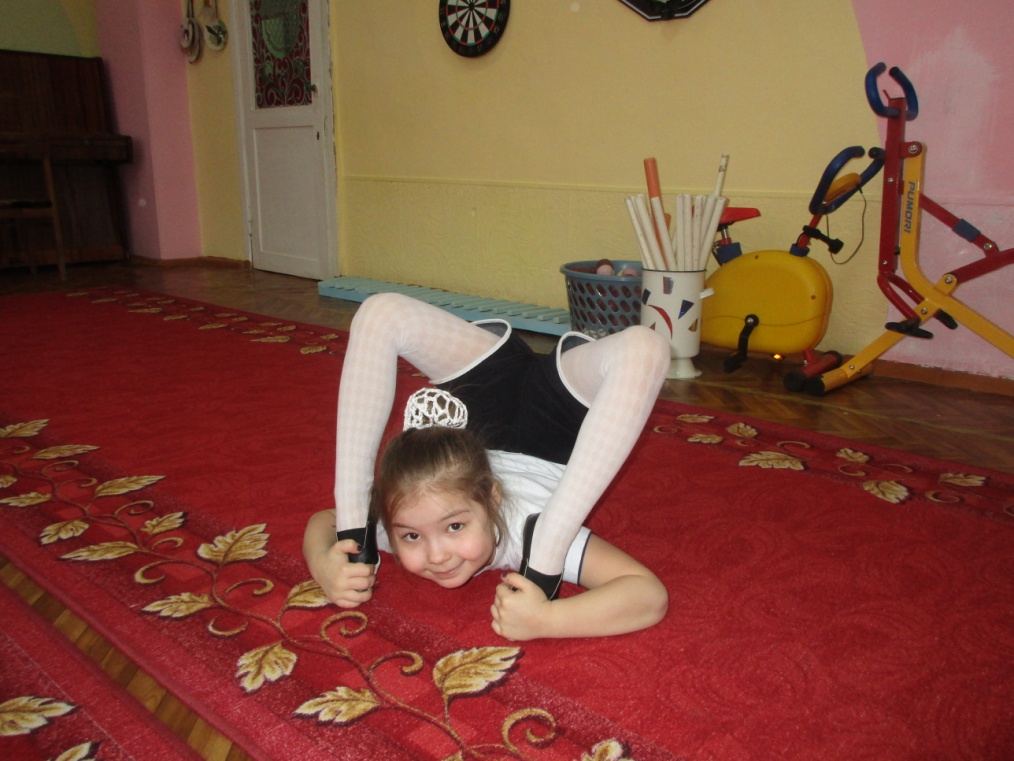 Основные задачи
1. Укрепление здоровья:
формировать правильную осанку;
содействовать профилактике плоскостопия;
    2. Совершенствование психомоторных способностей дошкольников:
развивать мышечную силу, гибкость, выносливость;
содействовать чувству ритма, музыкального слуха, умения согласовывать движения с музыкой;
формировать навыки выразительности, пластичности, грациозности и изящества;
    3.  Развитие творческих и созидательных способностей занимающихся:
развивать лидерство, инициативу, чувство товарищества;
формировать навыки самостоятельного выражения движений под музыку.
Основные принципы
Наглядность;
Доступность;
Систематичность;
Закрепление навыков;
Индивидуально- дифференцированный подход.
Разделы программы:
Игроритмика – основа для развития чувства ритма и двигательных способностей детей.
Игрогимнастика – освоение ребёнком различных видов движений ( акробатические упражнения, строевые).
Игротанцы – формирование у детей танцевальных движений.
Танцевально-акробатическая гимнастика – танцевальные и акробатические упражнения, входящие в композицию.
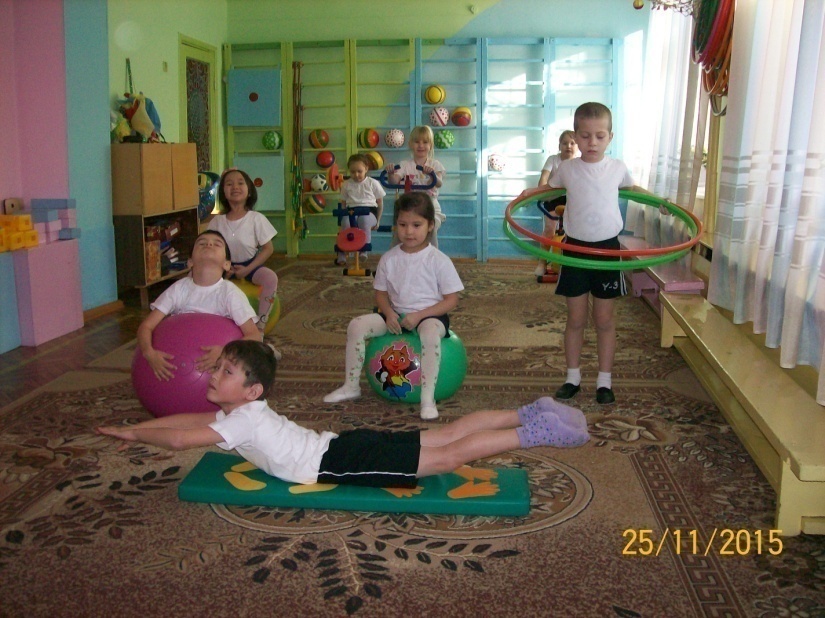 Вводная  часть
В первой (вводной) части занятия, дети выполняют упражнения в различных видах ходьбы, бега, прыжков. В качестве ОРУ можно использовать музыкально-ритмические композиции. Танцевальные упражнения позволяют повысить интерес к занятию и эмоциональное настроение ребенка
Основная часть – обучение  и закрепление упражнений на различные группы мышц.
Заключительная часть- расслабление и релаксация и медитация
В структуру занятий тесно вплетены различные виды деятельности: наряду с дыхательными и двигательными упражнениями, психогимнастическими этюдами ребенок поет, танцует, импровизирует. Синтез различных видов деятельности подчинен одной цели - мотивация здорового образа жизни и формирование здоровья.
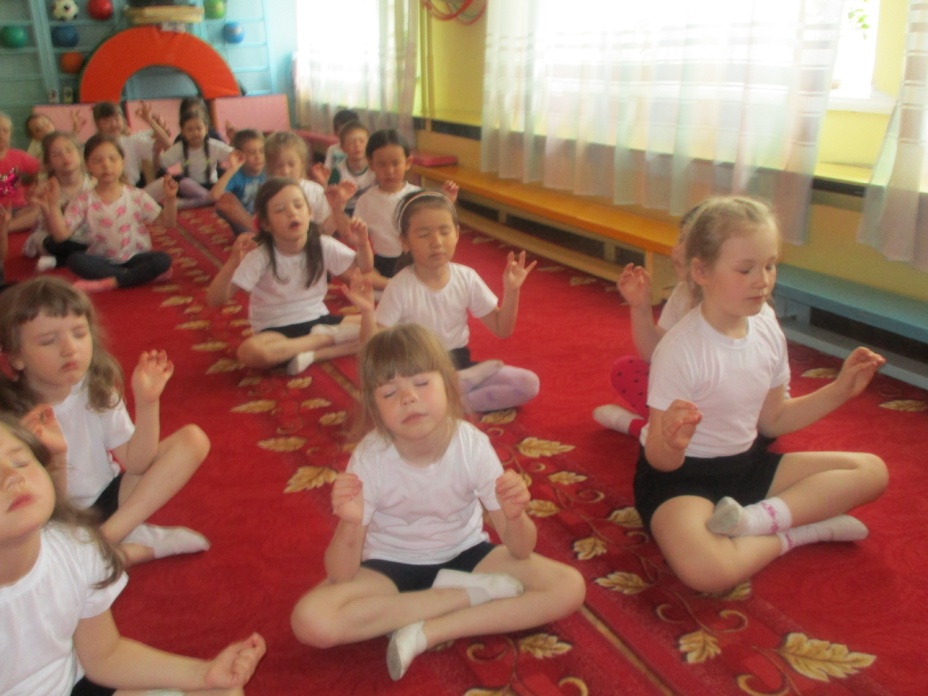 Использование акробатики в воспитательно-образовательной работе
Физкультурные занятия
Развлечения
Физкульт-
минутки
Элементы акробатики
Бодрящая гимнастика
Прогулки
Утренняя гимнастика
Элементы акробатики    в воспитательно- образовательной работе
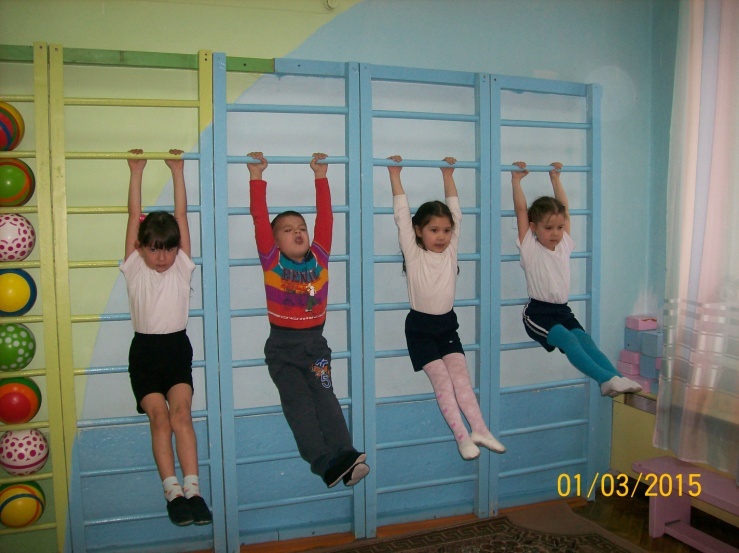 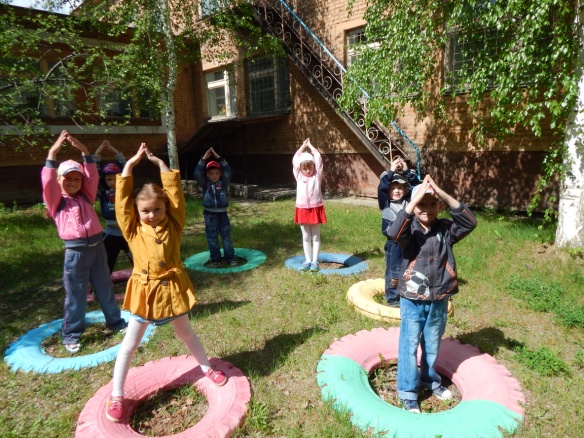 Элементы акробатики
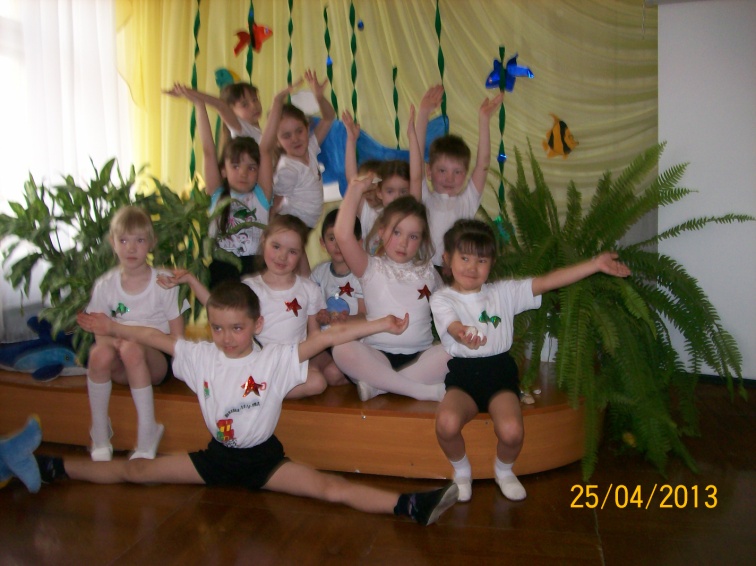 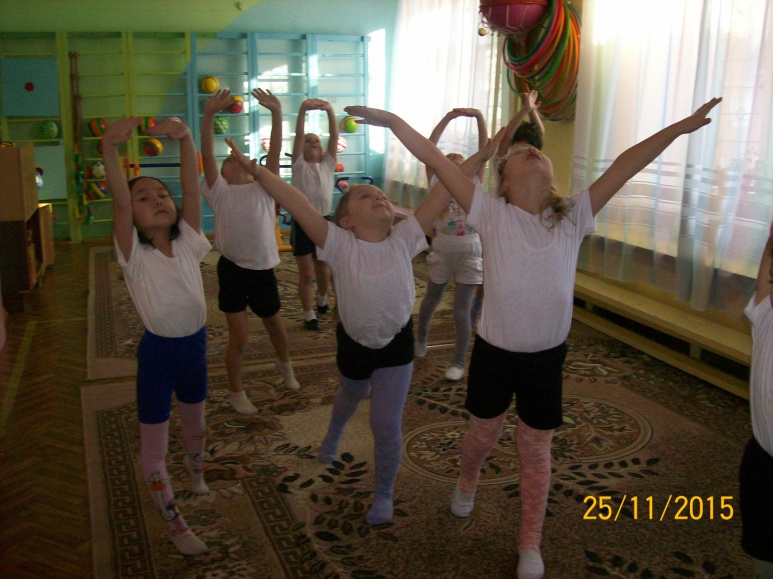 Взаимодействие с семьями
воспитанников
Технология  «игрового стретчинга»,      даёт положительные результаты:
Увеличивается двигательная активность детей;
Повышается интерес к занятиям физической культуры;
Развивается фантазия;
Способствует эмоциональному раскрепощению детей;
Эффективно влияет на состояние здоровья.
С целью совершенствования двигательной деятельности, развитие творческих способностей  разработана программа для одаренных детей
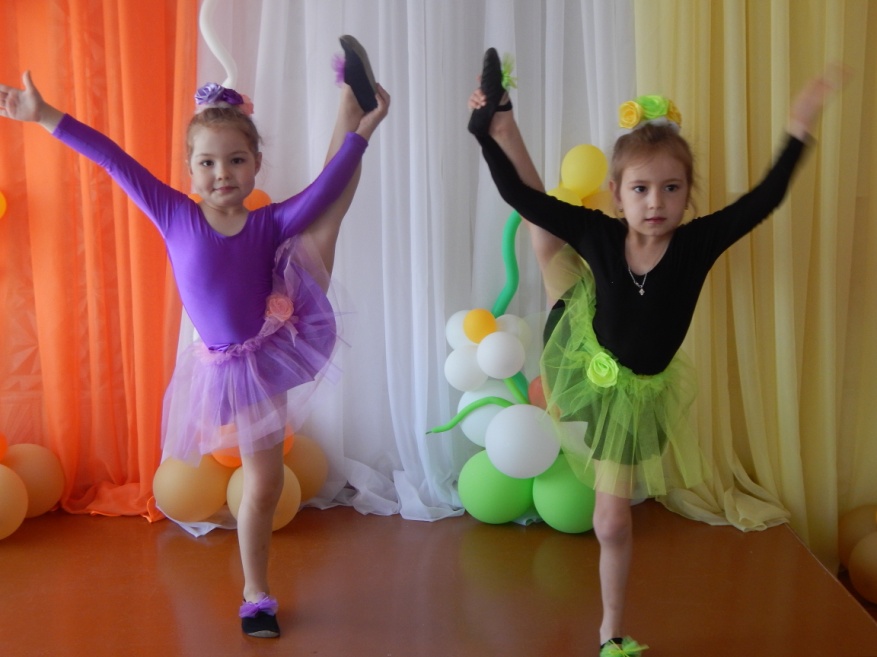 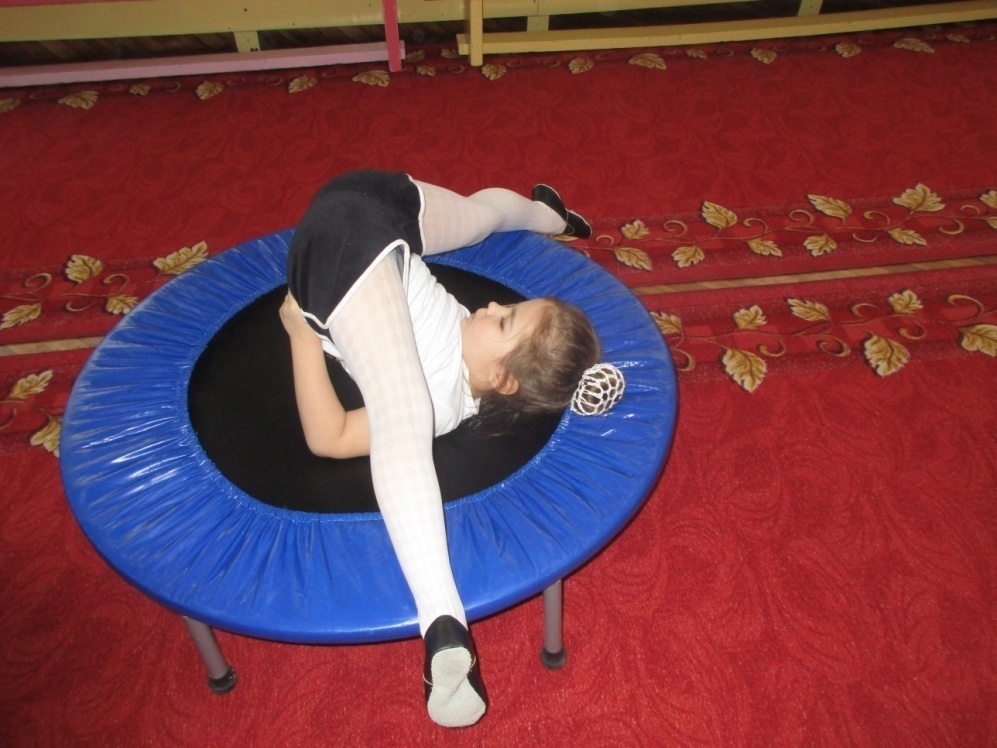 -  Направление: Сохранение и укрепление природных физических задатков у одаренных детей дошкольного возраста.
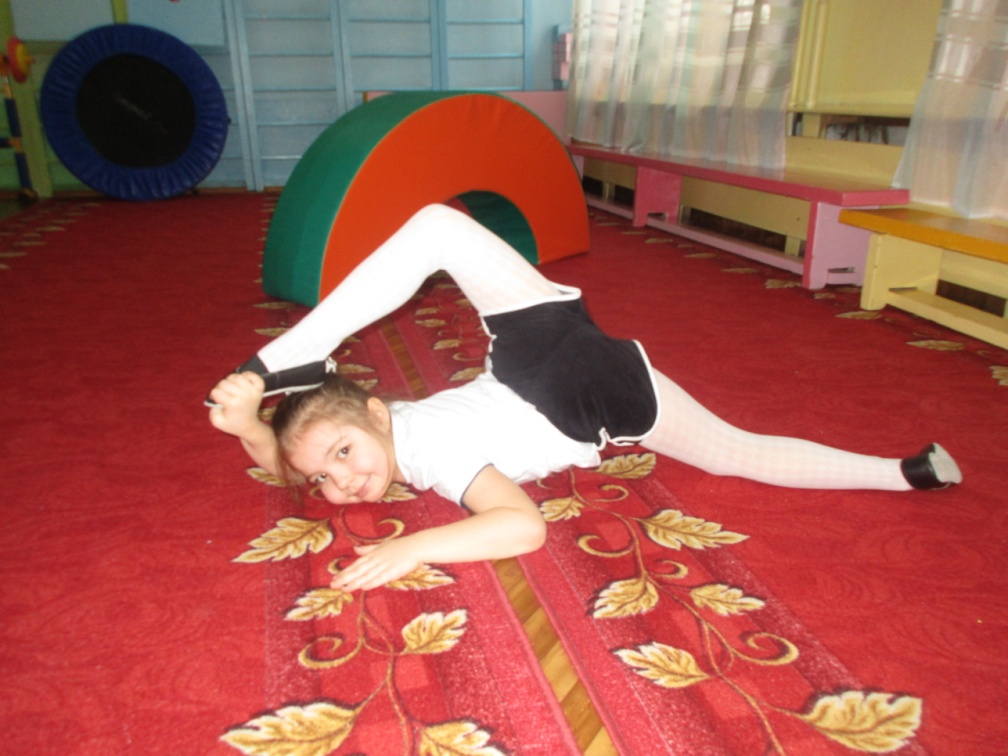 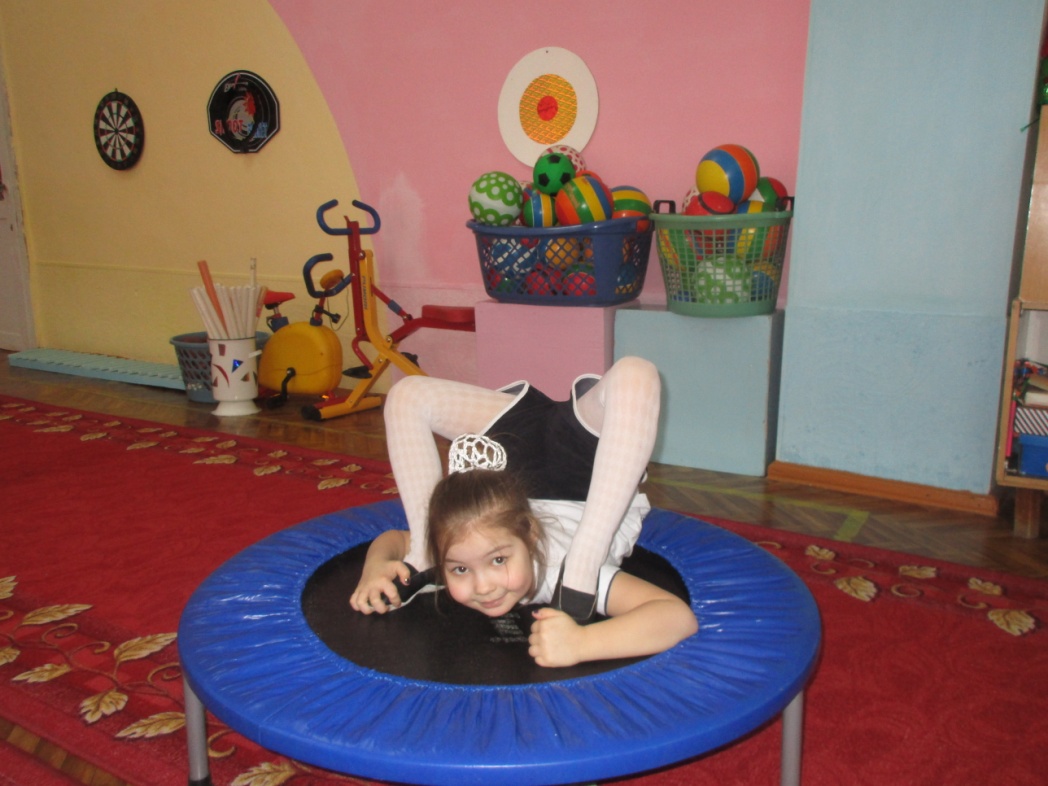 В последние несколько лет молодые родители все чаще сталкиваются с термином «раннее развитие ребенка».Поэтому  мы организовали для детей 2-3 лет танцевальнй кружок «Бэбиданс»
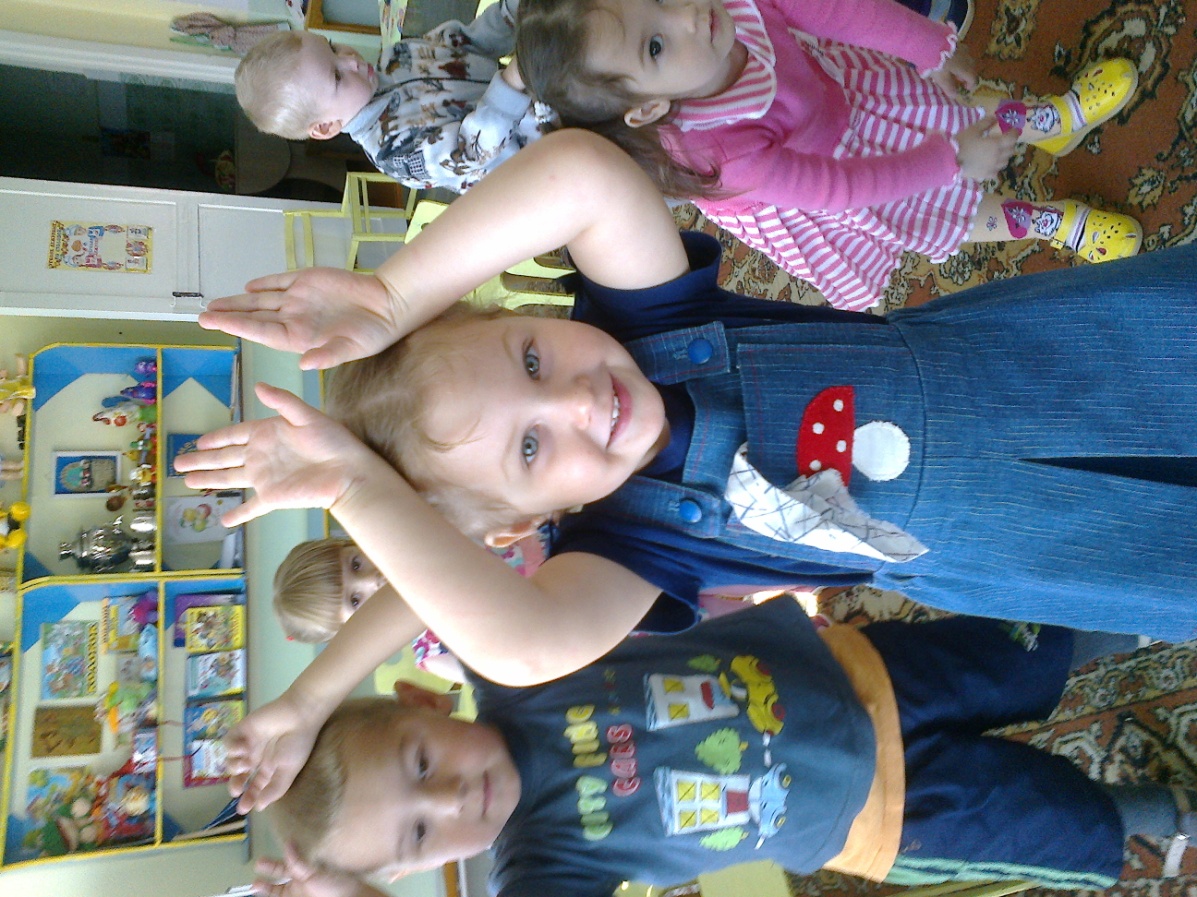 В основе этой программы лежит обучение музыкально-ритмическим движениям простыми, но вместе с тем разнообразными движениями (имитационные, танцевальные, общеразвивающие и т.д.). использование креативных  методик (игропластика, партерная гимнастика) и инновационных направлений (пальчиковая гимнастика, самомассаж, йога для малышей).
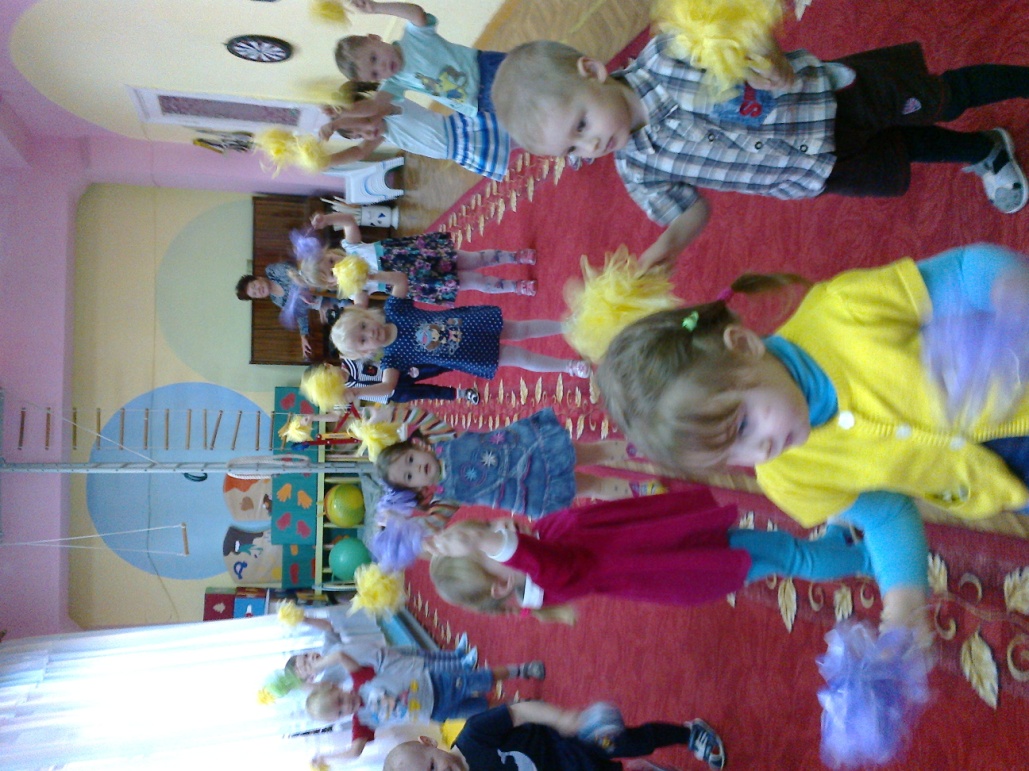 Аквааэробика в воде и музыкотерапия
Цель – Способствовать эмоциональному и двигательному раскрепощению, проявлению чувства радости и удовольствия от движения в воде
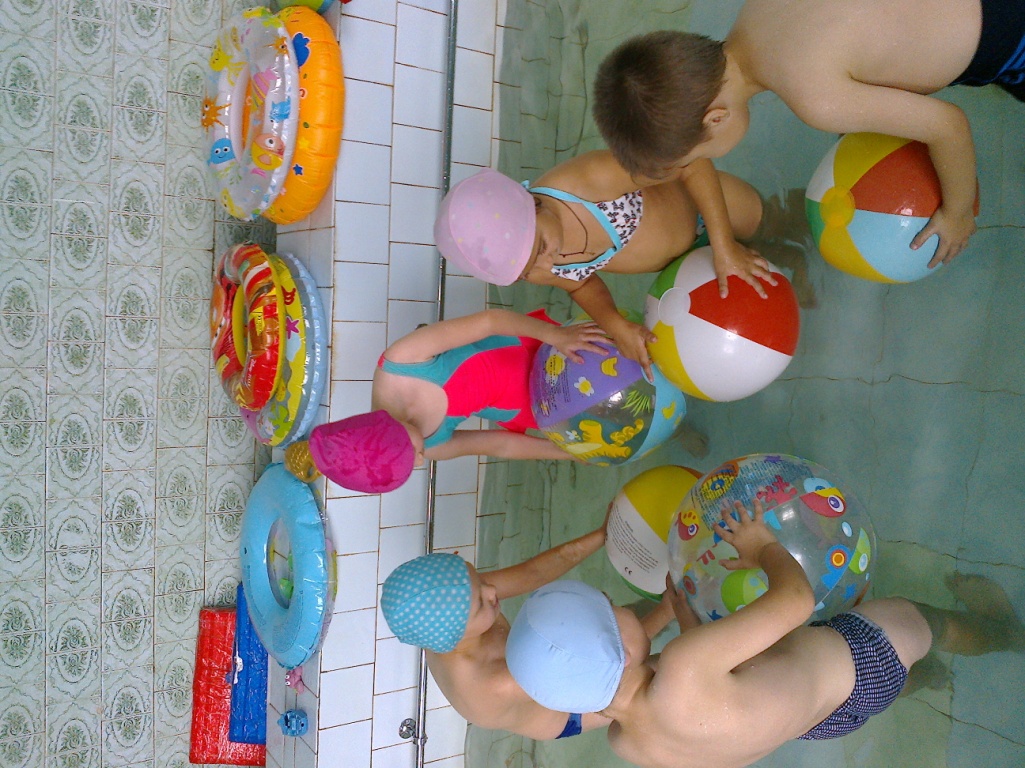 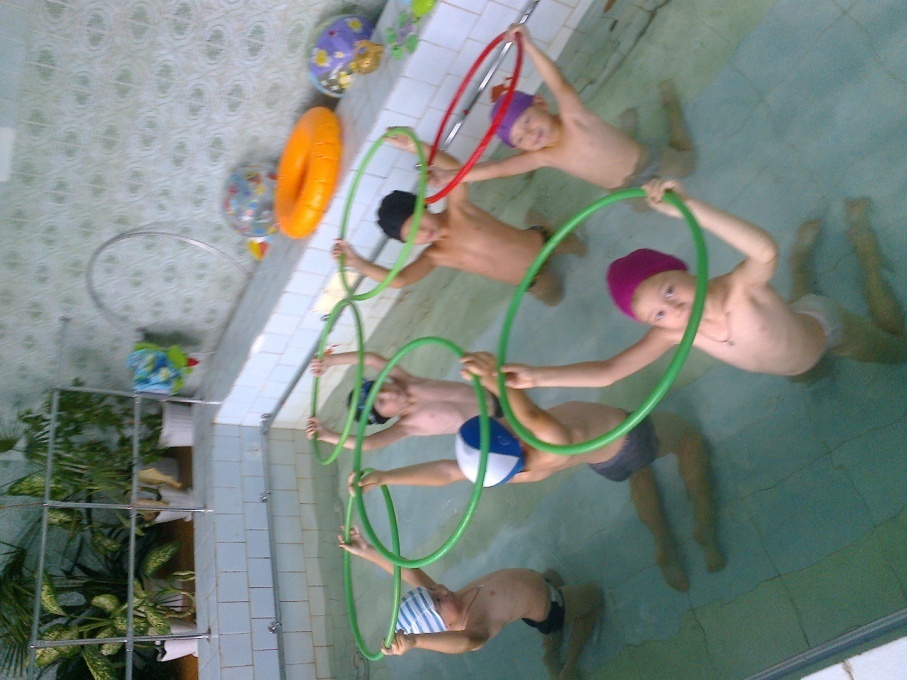 Путём различных методов и приёмов занятия становятся интересными, детям приносят радость, обеспечивая их психологический комфорт, что важно для укрепления здоровья.
.
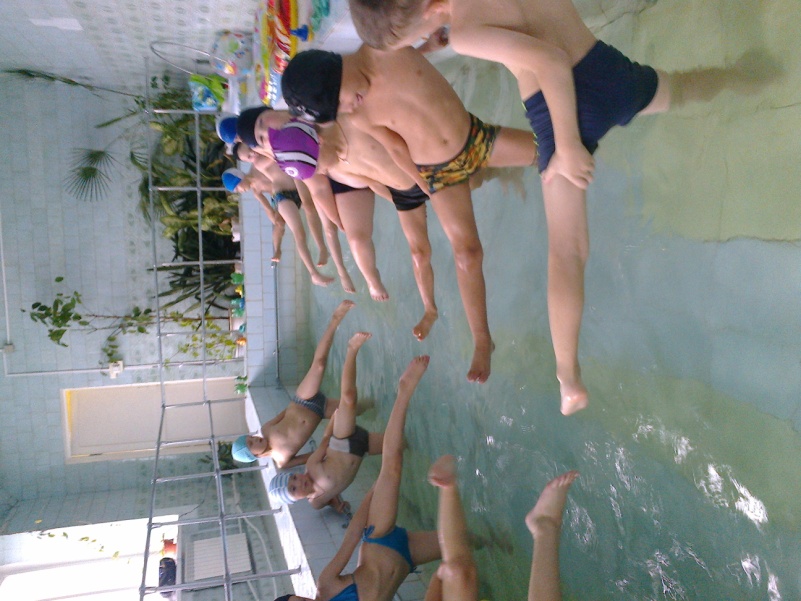 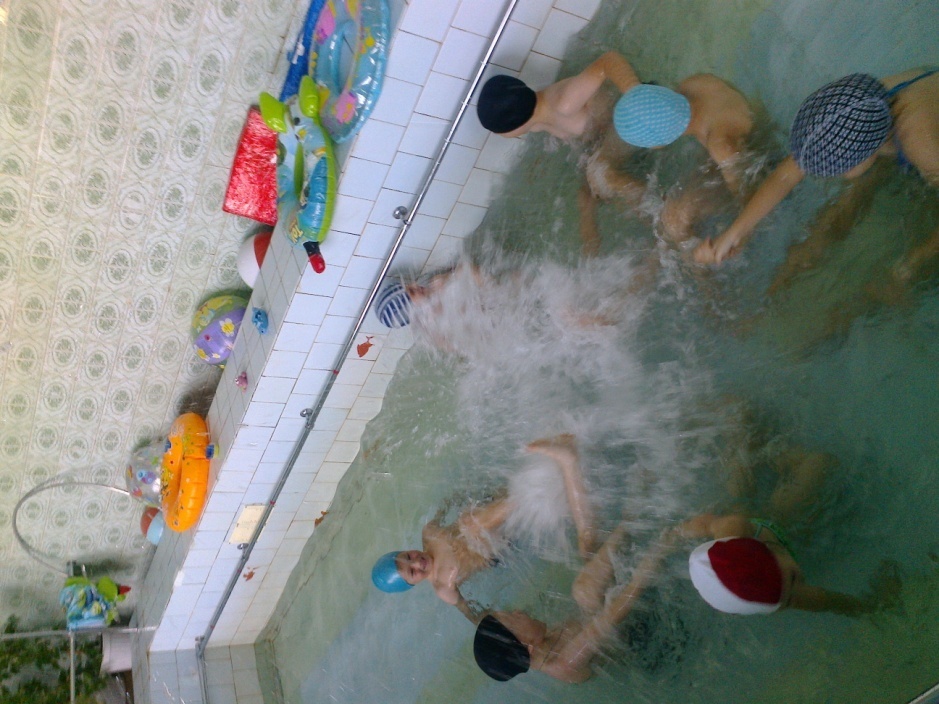 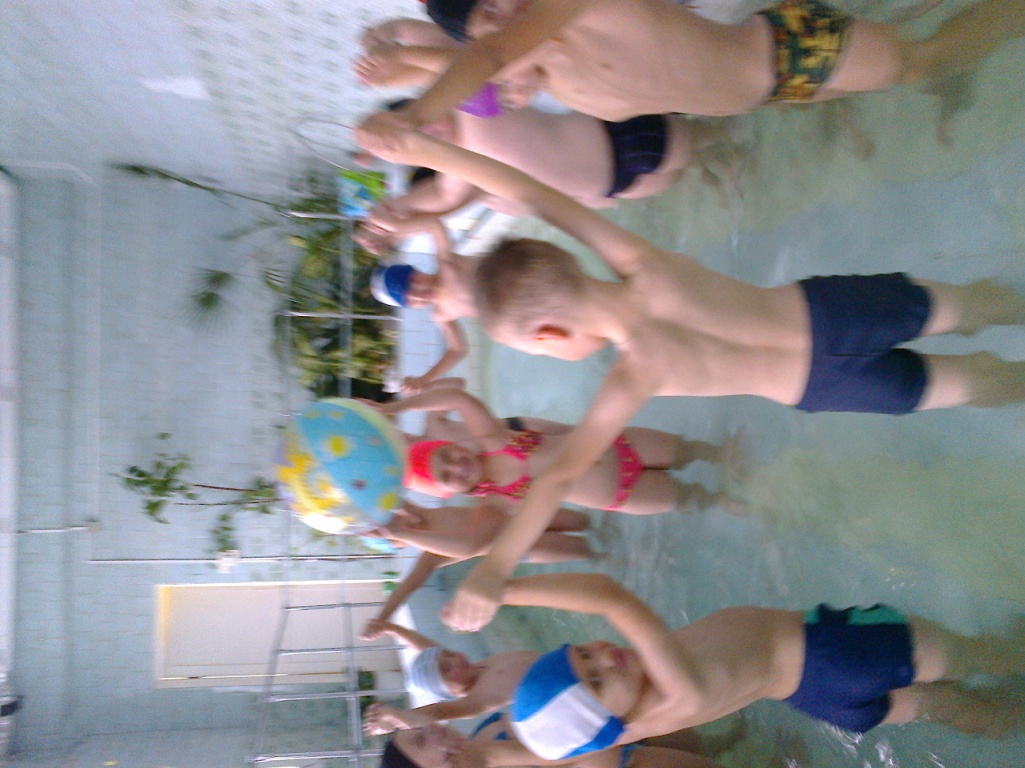 Пришло время подводить итоги
укрепили мышцы и связки стопы с целью предупреждения развития плоскостопия
 Развили мышечную силу, чувства ритма, 
координацию движений, выносливость;
 Сформировали правильную осанку;
 Развили внимание, память, воображение, мышление, творческую и познавательную активность;
 Развили музыкальный слух, умение согласовывать движения с музыкой;
 Снизили эмоционально- психическое напряжения.
И главное- укрепили здоровье!!!
БУДЬТЕ ЗДОРОВЫ!
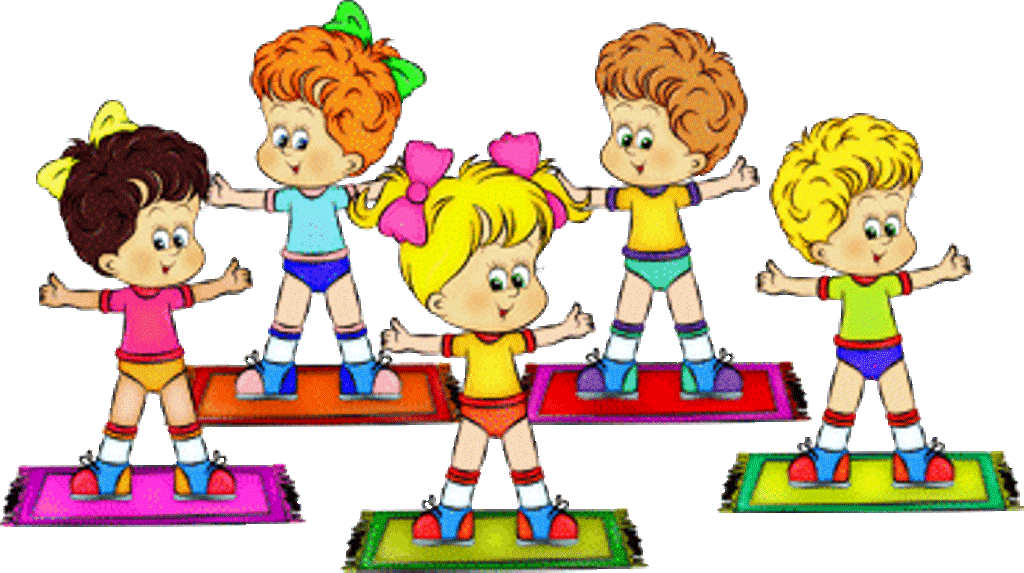